Chào mừng các con
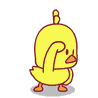 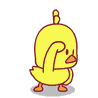 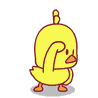 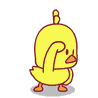 Khởi động
Tính:
1024
1213
x
x
2
4
2048
4852
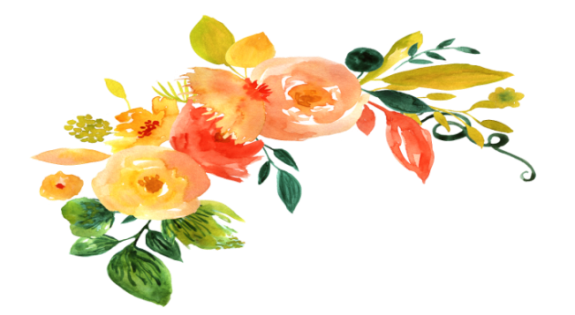 Thứ hai ngày 21 tháng 2 năm 2022
TOÁN 
Nhân số có bốn chữ số với số có một chữ số (tiếp theo) 
(SGK Toán 3 – trang 115)
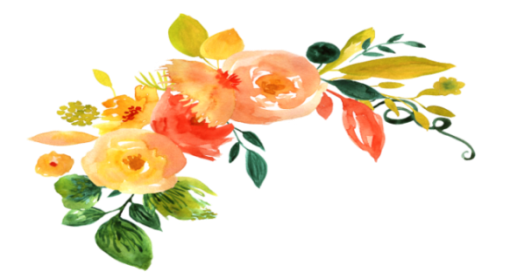 1427 x 3 = ?
* 3 nhân 7 bằng 21, viết 1 nhớ 2.
* 3 nhân 2 bằng 6,thêm 2 bằng 8,viết 8.
1427      3
* 3 nhân 4 bằng 12,viết 2 nhớ 1.
x
4
2
8
1
* 3 nhân 1 bằng 3, them 1 bằng 4,viết 4.
1427 x 3 = 4281
KẾT LUẬN
  * Muốn nhân số có bốn chữ số với số có một chữ số chúng ta thực hiện như sau: 
+ Bước 1: Đặt tính 
   L­ưu ý: Viết thừa số thứ hai thẳng cột với chữ số hàng đơn vị của thừa số thứ nhất.
+ Bước 2: Tính lần lượt từ phải sang trái (bắt đầu nhân từ hàng đơn vị)
   L­ưu ý: Nếu phép nhân có nhớ, cộng thêm phần nhớ vào kết quả của lượt nhân tiếp theo.
Muốn nhân số có 4 chữ số với số có một chữ số ta làm thế nào?
Bài 1: Tính
1409      5
2318      2
1317      4
x
1092      3
x
x
x
4636
3276
5268
7045
Lưu ý: Khi viết kết quả, các chữ số cùng hàng phải thẳng cột với nhau
Bài 2: Đặt tính rồi tính
1107 x 6
     2319 x 4
b) 1107 x 6
     2319 x 4
1218      5
1107      6
1106      7
x
2319      4
x
x
x
b)
a)
6642
9276
7742
6090
Bài 3:
Mỗi xe chở 1425kg gạo. Hỏi 3 xe như thế chở bao nhiêu ki-lô-gam gạo ?
Tóm tắt:
Bài giải:
1 xe: 1425kg
Cả 3 xe chở được số ki-lô-gam gạo là:
3 xe:  ... kg ?
1425 x 3 = 4275 (kg)
Đáp số: 4275 kg gạo
Bài 4:
Tính chu vi khu đất hình vuông có cạnh là 1508m.
Tóm tắt:
Bài giải:
Khu đất hình vuông
Chu vi khu đất đó là:
1508 x 4 = 6032 (m)
Cạnh: 1508m
Đáp số: 6032m
Chu vi: … m ?
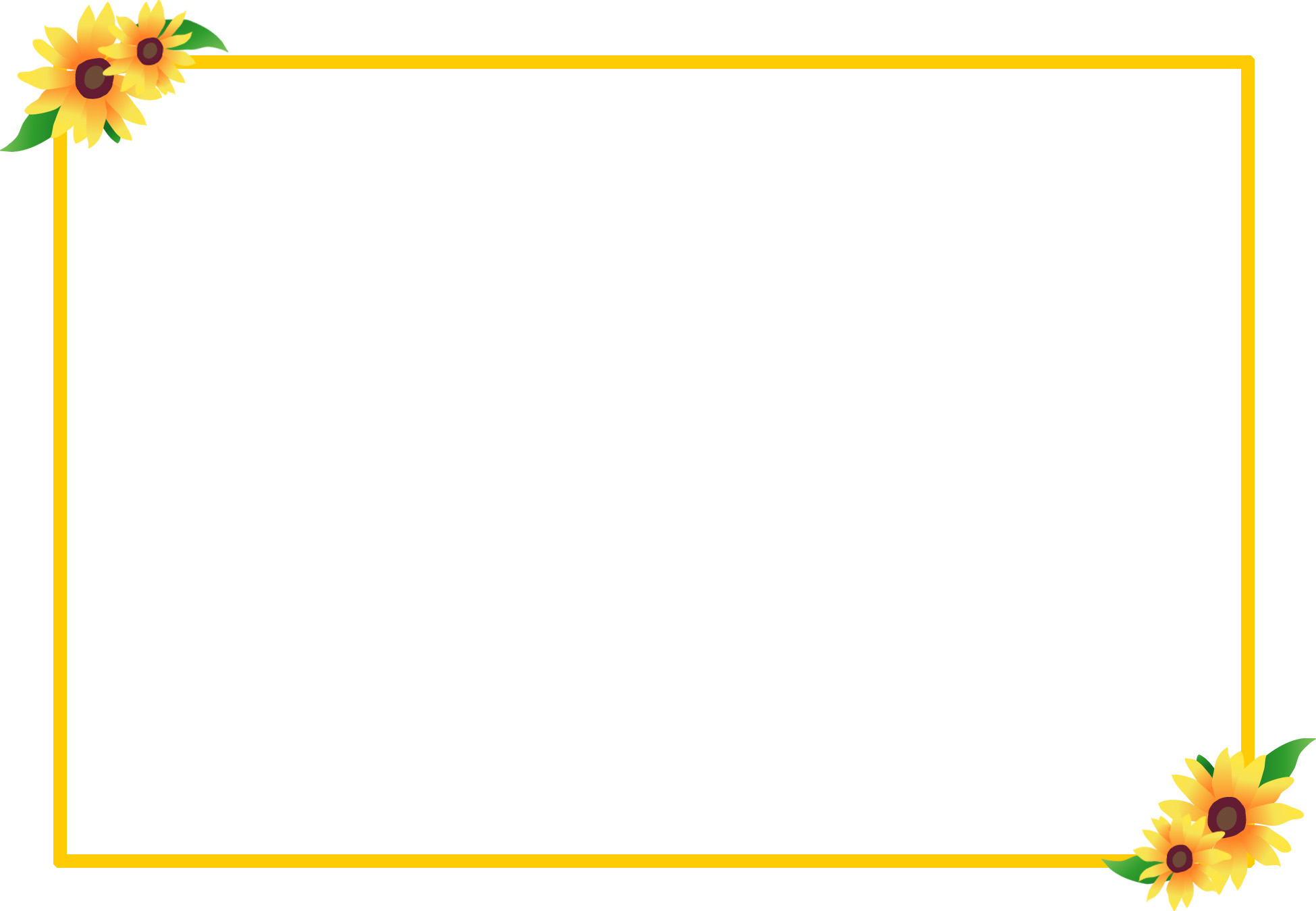 RUNG CHUÔNG VÀNG
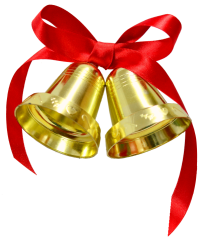 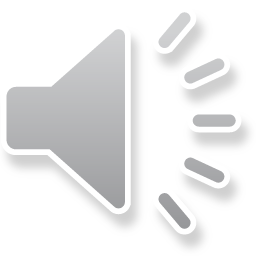 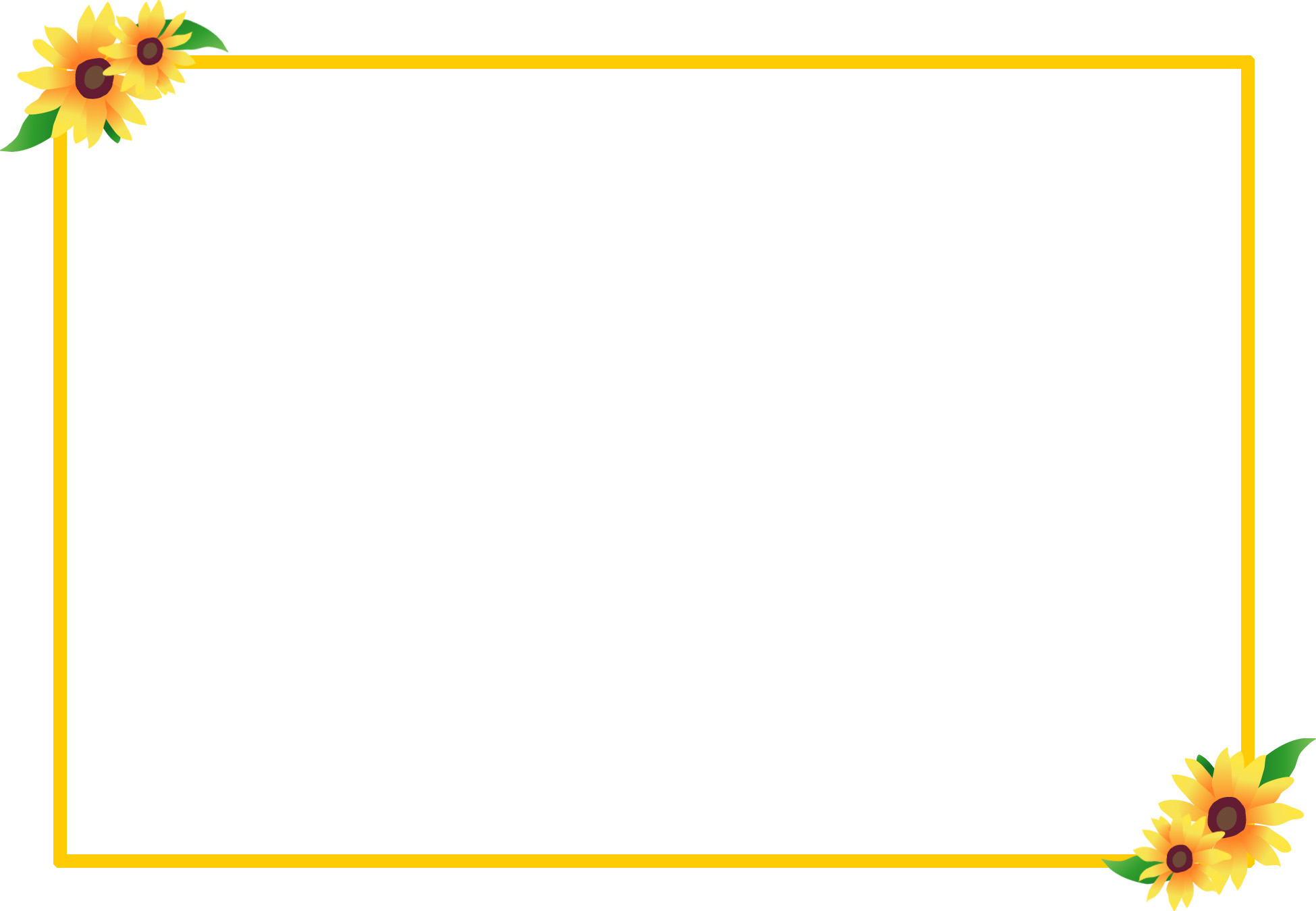 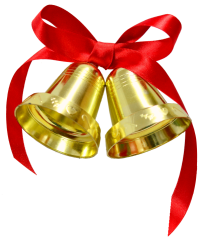 Rung chuông vàng
Kết quả của phép tính 1835 x 2 là:
2670
   3670
   2660
Hết giờ
20 gi©y b¾t ®Çu
19
20
16
5
15
8
3
17
7
4
2
14
6
18
11
12
13
9
0
10
1
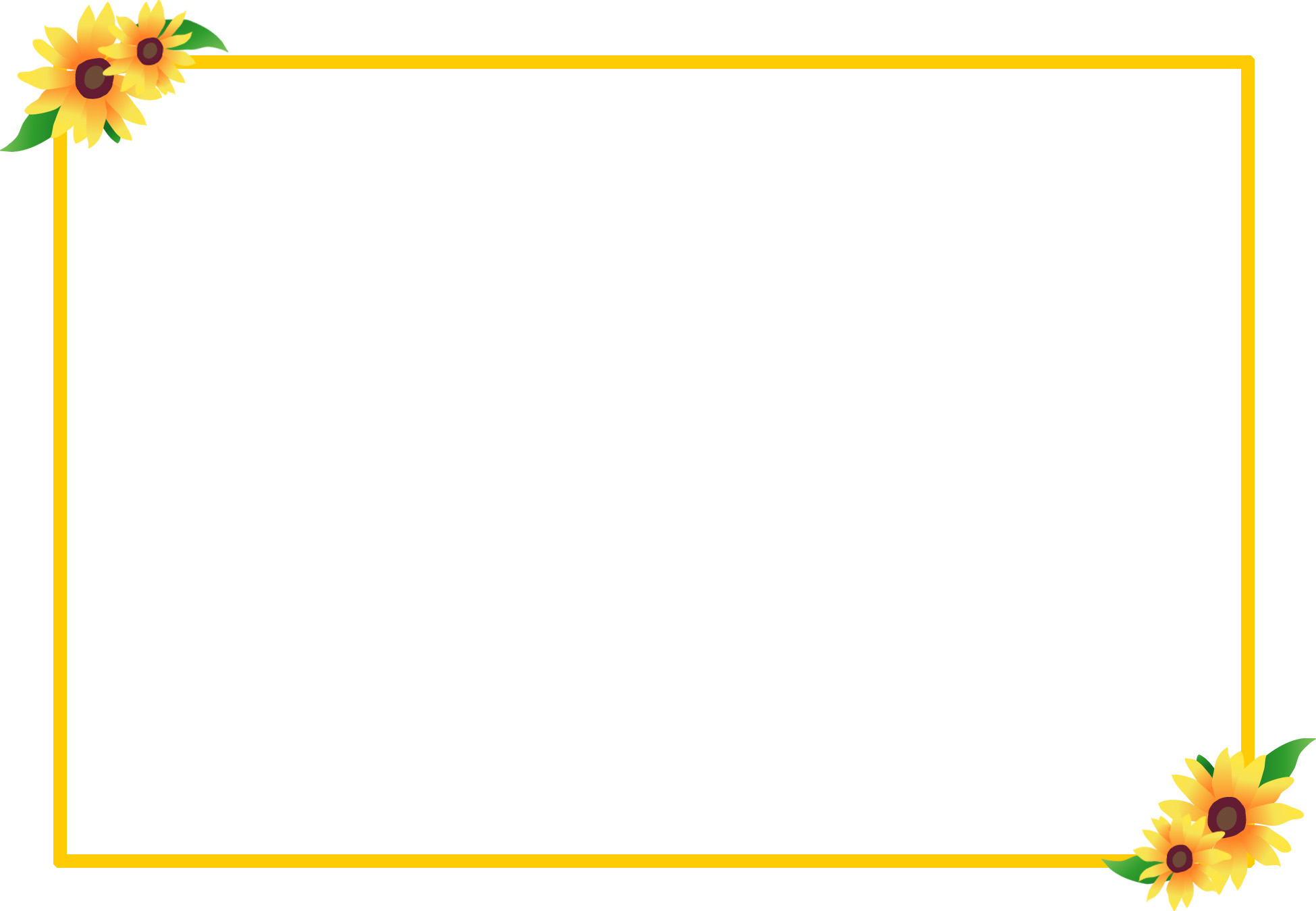 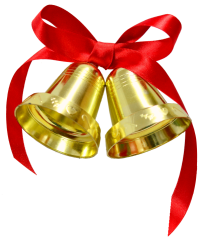 Rung chuông vàng
Điền vào chỗ chấm: “Khi đặt tính, ta viết thừa số thứ hai thẳng cột với chữ số hàng ......... của thừa số thứ nhất”:
Đáp án: đơn vị
Hết giờ
20 gi©y b¾t ®Çu
19
20
16
5
15
8
3
17
7
4
2
14
6
18
11
12
13
9
0
10
1
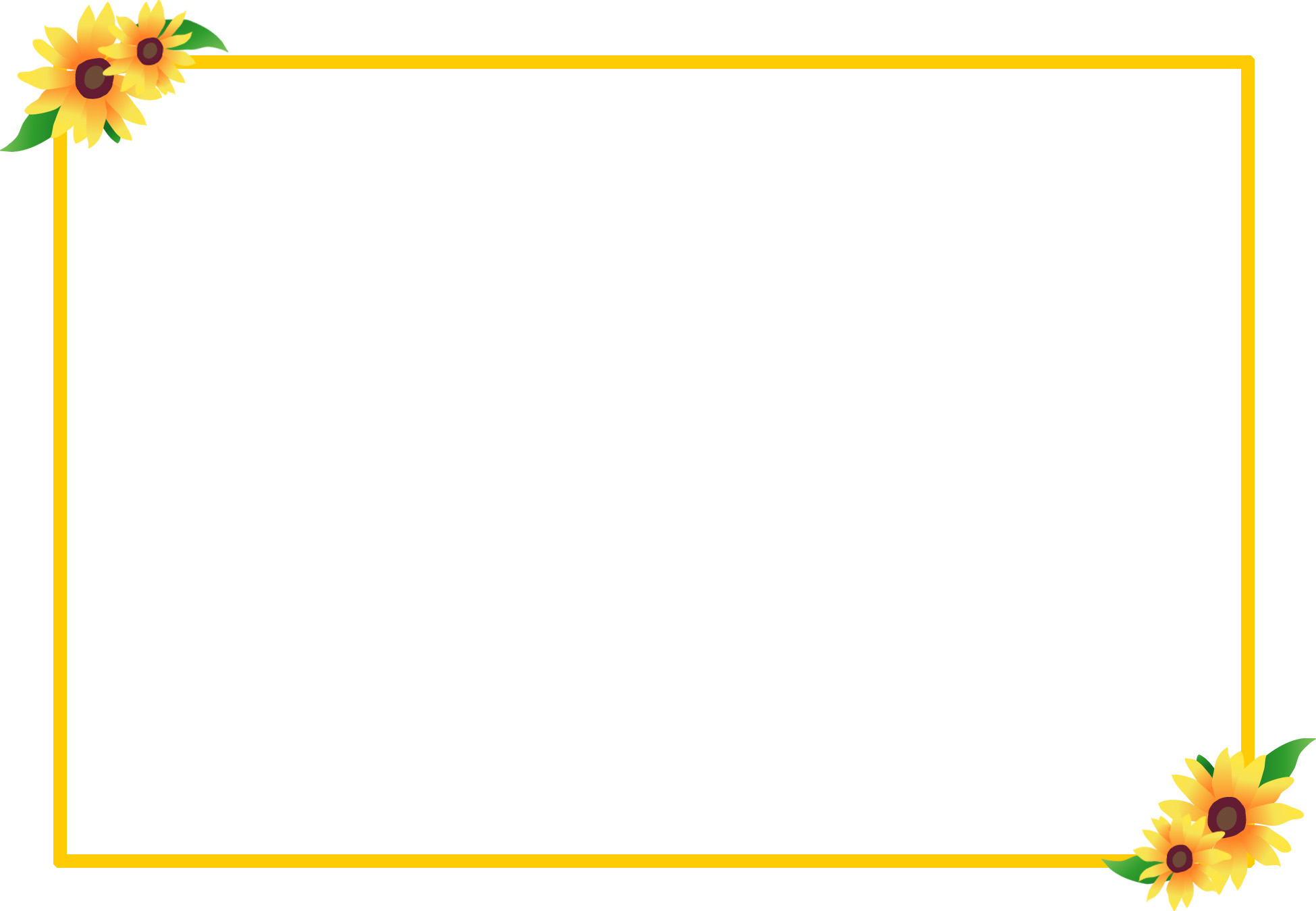 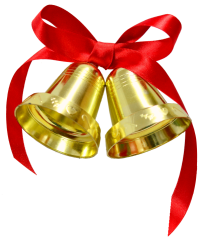 Rung chuông vàng
Một cuộn vải dài 2516m. Hỏi 3 cuộn vải như thế dài tất cả bao nhiêu mét ?
7538m
   6538m
   7548m
Hết giờ
20 gi©y b¾t ®Çu
19
20
16
5
15
8
3
17
7
4
2
14
6
18
11
12
13
9
0
10
1
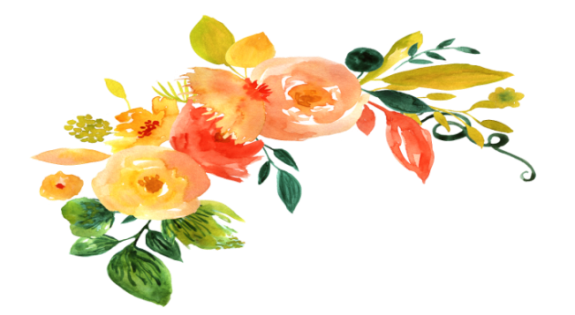 TẠM BIỆT CÁC CON!
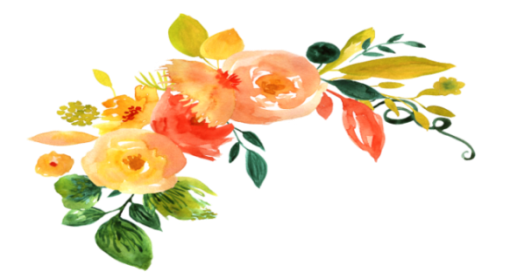